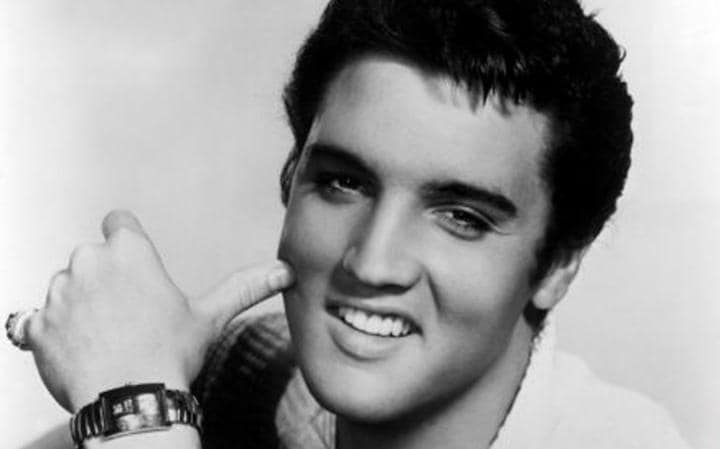 Elvis Presley
Vraag 1: Wat was de bijnaam van Elvis Presley?


a. The King.b. The Sting.c. The Thing.
Vraag 2: Wanneer werd Elvis geboren?
a. 8 januari 1940.b. 8 januari 1935.c. 8 januari 1945.
Vraag 3: Waar werd Elvis geboren?
a. In Ottowa, Canada.b. In Tupelo,    Mississippi.C. In Yucutan, Mexico.
Vraag 4: Welk is Elvis’  2de naam?


a. Aaron.b. Jhon.c. Pieter.
Vraag 5: Was Elvis de helft van een tweeling?

a. Ja, hij was de enige    in leven.b. Nee absoluut niet.c. Nee Elvis was van    een drieling.
Vraag 6: Welk is de titel van dit lied van Elvis?

https://www.youtube.com/watch?v=2Ox1Tore9nw

 Love me tender.
 In the Gettho.
 Return to sender.
Vraag 7: Elvis verhuisde op zijn 13de met zijn familie van Mississippi naar een andere stad, welke?

a. Orlando.b. Memphis.c. New York.
Vraag 8: Wanneer startte Elvis zijn carrière?

a. 1954.b. 1964.c. 1974.
Vraag 9: Welk was de eerste hit die Elvis maakte?

a. Sugar baby.b. That’s allright.c. Blue Hawai.
Vraag 10: Welk muziekgenre zingt Elvis?

a. Hard rock.b. Reggae.c. Rock n roll.
Vraag 11: Welke andere genres bracht hij nog?

a. Pop, blues en gospel.b. Blues, gospel en    klassiek.c. Pop, klassiek en blues.
Vraag 12: Welk is de titel van dit lied van Elvis?
           https://www.youtube.com/watch?v=Gxyxho6acMI

a. Heartbreak Hotel.b. Blue Suede Shoes.c. Stuck on You.
Vraag 13: Hij moest gedurende 2 jaar zijn carrière opzij schuiven, waarom?

a. Hij werd ziek.b. Hij wilde niet meer    zingen.c. Hij moest zijn    legerdienst vervullen.
Vraag 14: Hoe heet de vrouw waarmee Elvis trouwde?

a. Priscilla Martine.b. Priscilla Beaulieu. c. Petra Hoover.
Vraag 15: In welk jaar trouwde Elvis?

a. 1 mei 1980.b. 1 mei 1935.c. 1 mei 1967.
Vraag 16: Ze kregen samen een kind, was dit een… .
 
a. Een zoon.b. Een dochter.c. Een tweeling.
Vraag 17: Hoe werd het dochtertje van Elvis en Priscilla genoemd?

a. Lisa Anna.b. Lisa Theresia.c. Lisa Marie.
Vraag 18: Welk is de titel van dit lied van Elvis?

https://www.youtube.com/watch?v=fgDeVqn85GY
 
a. Rock a Hula baby.b. Viva Las Vegas.c. Love letters.
Vraag 19: Elvis kon niet alleen zingen, hij was ook nog een bekend…

a. Acteur.b. Schilder.c. Auteur.
Vraag 20: In welke film acteerde hij als eerste?

a. Love me tender.b. Jailhouse Rock.c. Blue Hawaii.
Vraag 21: Waaraan stierf Elvis?

a. Hij was erg ziek en    nam een overdosis    medicijnen en drugs.b. Overdosis drugs.c. Teveel alcohol.
Vraag 22: Elvis overleed in 1977, weet jij de exacte datum?

a. 16 juni.b. 16 augustus.c. 16 juli.
Vraag 23: Hoe oud was Elvis toen hij overleed?

a. 60 jaar.b. 42 jaar.c. 32 jaar.
Vraag 24: Elvis hield ontzettend veel van auto’s, welk merk bij voorkeur?

a. Cadillac.b. Pontiac.c. Chevrolet.
Vraag 25: Welk was de beroemdste auto van Elvis, die hij eigenlijk voor zijn moeder had gekocht?

a. Pink Cadillac.b. Blue Cadillac.c. Yellow Cadillac.
Vraag 26: Hoe heet het landgoed waar Elvis ging wonen met zijn vrouw en tevens begraven ligt?

a. Graceland.b. Happyland.c. Roseland.
Vraag 27: Welk was het lievelingseten van Elvis?

a. Cheeseburgers, banaan    en pindakaas.b. Cheeseburgers, banaan    en chips.c. Cheeseburgers, banaan    en kaas.
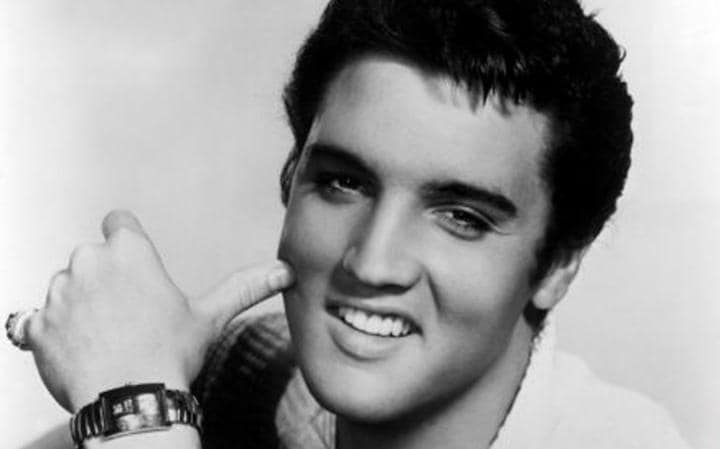 De juiste antwoorden.
Vraag 1: Wat was de bijnaam van Elvis Presley?


a. The King.b. The Sting.c. The Thing.
Vraag 2: Wanneer werd Elvis geboren?
a. 8 januari 1940.b. 8 januari 1935.c. 8 januari 1945.
Vraag 3: Waar werd Elvis geboren?
a. In Ottowa, Canada.b. In Tupelo,    Mississippi.C. In Yucutan, Mexico.
Vraag 4: Welk is Elvis’  2de naam?


a. Aaron.b. Jhon.c. Pieter.
Vraag 5: Was Elvis de helft van een tweeling?

a. Ja, hij was de enige    in leven.b. Nee absoluut niet.c. Nee Elvis was van    een drieling.
Vraag 6: Welk is de titel van dit lied van Elvis?

https://www.youtube.com/watch?v=2Ox1Tore9nw

 Love me tender.
 In the Gettho.
 Return to sender.
Vraag 7: Elvis verhuisde op zijn 13de met zijn familie van Mississippi naar een andere stad, welke?

a. Orlando.b. Memphis.c. New York.
Vraag 8: Wanneer startte Elvis zijn carrière?

a. 1954.b. 1964.c. 1974.
Vraag 9: Welk was de eerste hit die Elvis maakte?

a. Sugar baby.b. That’s allright.c. Blue Hawai.
Vraag 10: Welk muziekgenre zingt Elvis?

a. Hard rock.b. Reggae.c. Rock n roll.
Vraag 11: Welke andere genres bracht hij nog?

a. Pop, blues en gospel.b. Blues, gospel en    klassiek.c. Pop, klassiek en blues.
Vraag 12: Welk is de titel van dit lied van Elvis?
             https://www.youtube.com/watch?v=Gxyxho6acMI

a. Heartbreak Hotel.b. Blue Suede Shoes.c. Stuck on You.
Vraag 13: Hij moest gedurende 2 jaar zijn carrière opzij schuiven, waarom?

a. Hij werd ziek.b. Hij wilde niet meer    zingen.c. Hij moest zijn    legerdienst vervullen.
Vraag 14: Hoe heet de vrouw waarmee Elvis trouwde?

a. Priscilla Martine.b. Priscilla Beaulieu. c. Petra Hoover.
Vraag 15: In welk jaar trouwde Elvis?

a. 1 mei 1980.b. 1 mei 1935.c. 1 mei 1967.
Vraag 16: Ze kregen samen een kind, was dit een… .
 
a. Een zoon.b. Een dochter.c. Een tweeling.
Vraag 17: Hoe werd het dochtertje van Elvis en Priscilla genoemd?

a. Lisa Anna.b. Lisa Theresia.c. Lisa Marie.
Vraag 18: Welk is de titel van dit lied van Elvis?

https://www.youtube.com/watch?v=fgDeVqn85GY
 
a. Rock a Hula baby.b. Viva Las Vegas.c. Love letters.
Vraag 19: Elvis kon niet alleen zingen, hij was ook nog een bekend…

a. Acteur.b. Schilder.c. Auteur.
Vraag 20: In welke film acteerde hij als eerste?

a. Love me tender.b. Jailhouse Rock.c. Blue Hawaii.
Vraag 21: Waaraan stierf Elvis?

a. Hij was erg ziek en    nam een overdosis    medicijnen en drugs.b. Overdosis drugs.c. Teveel alcohol.
Vraag 22: Elvis overleed in 1977, weet jij de exacte datum?

a. 16 juni.b. 16 augustus.c. 16 juli.
Vraag 23: Hoe oud was Elvis toen hij overleed?

a. 60 jaar.b. 42 jaar.c. 32 jaar.
Vraag 24: Elvis hield ontzettend veel van auto’s, welk merk bij voorkeur?

a. Cadillac.b. Pontiac.c. Chevrolet.
Vraag 25: Welk was de beroemdste auto van Elvis, die hij eigenlijk voor zijn moeder had gekocht?

a. Pink Cadillac.b. Blue Cadillac.c. Yellow Cadillac.
Vraag 26: Hoe heet het landgoed waar Elvis ging wonen met zijn vrouw en tevens begraven ligt?

a. Graceland.b. Happyland.c. Roseland.
Vraag 27: Welk was het lievelingseten van Elvis?

a. Cheeseburgers, banaan    en pindakaas.b. Cheeseburgers, banaan    en chips.c. Cheeseburgers, banaan    en kaas.
Terwijl jullie antwoorden worden nagekeken, luisteren jullie naar een Elvis-medley
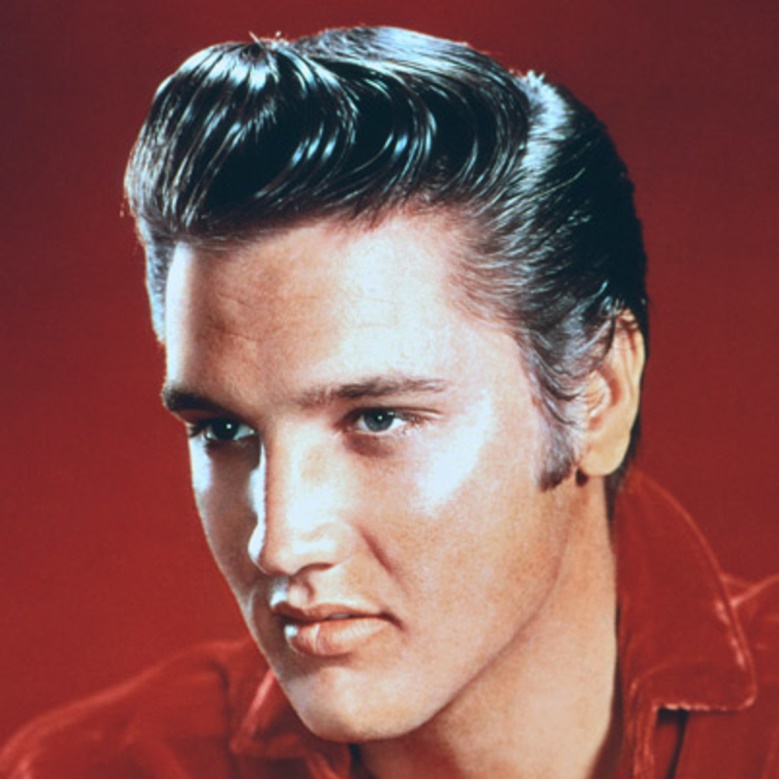 https://www.youtube.com/watch?v=JG5vJAvaG2Uhttps://www.youtube.com/watch?v=l6Wqib7io4khttps://www.youtube.com/watch?v=7obgyUa29Ag